IN THE NAME OF GOD
The Pain of Childbirth and Its Effecton the Mother and the Fetus
The gate control theory of pain described more than 40 years ago by Melzack and Wall has revolutionized
Gate control theory of pain
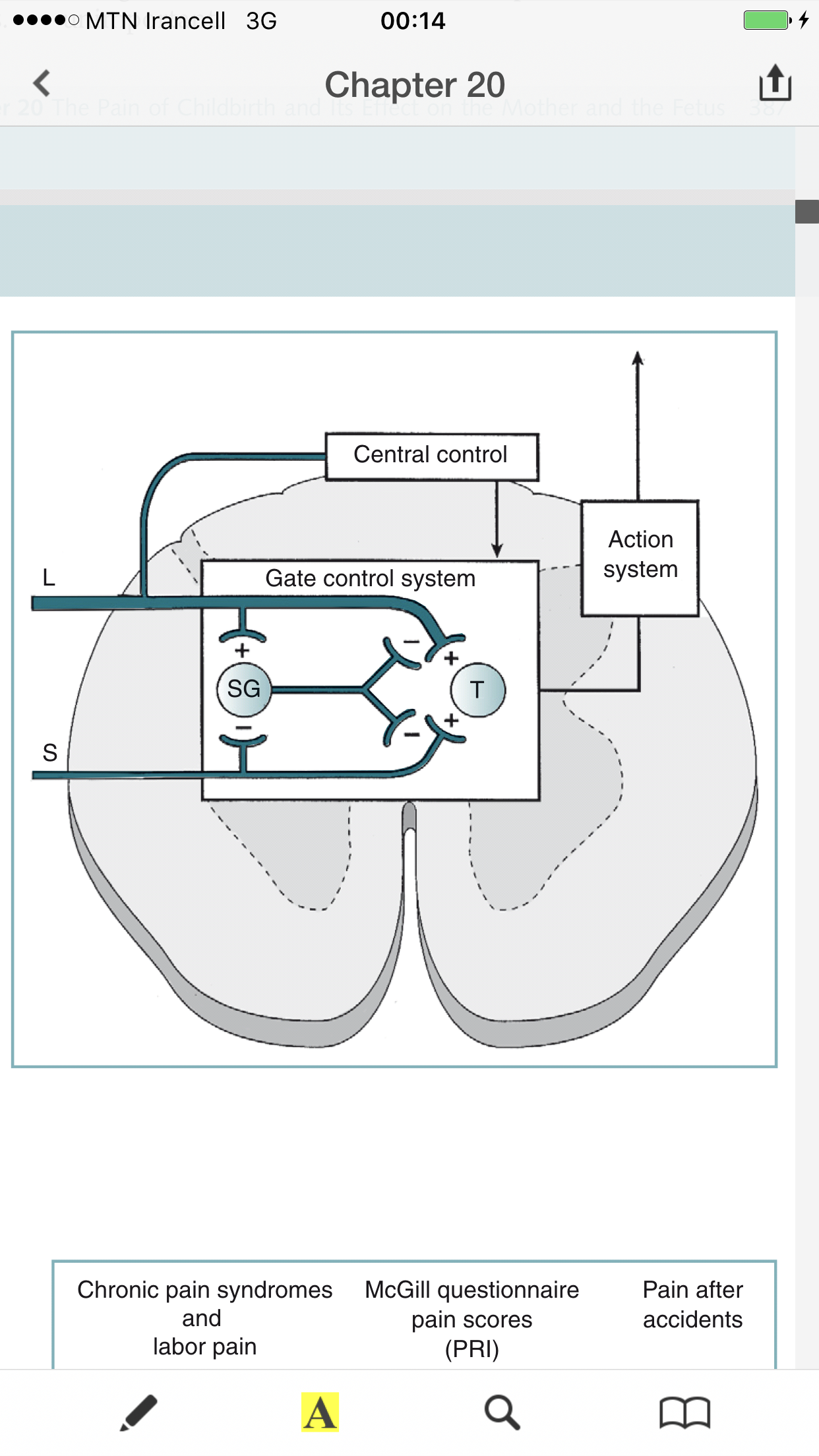 EXISTENCE AND SEVERITY
A comparison of pain scores obtained through the McGill Pain Questionnaire
Punishing
Wretched
There is the modest difference in pain scores betweennulliparous women with and without prepared childbirth training
popularized sychoprophylaxis as a method of birth preparation this method now forms the basis forprepared childbirth training in the developed world
A number of individuals and    scientificthought leaders   still    consider labor  pain  to be minor and unimportant.
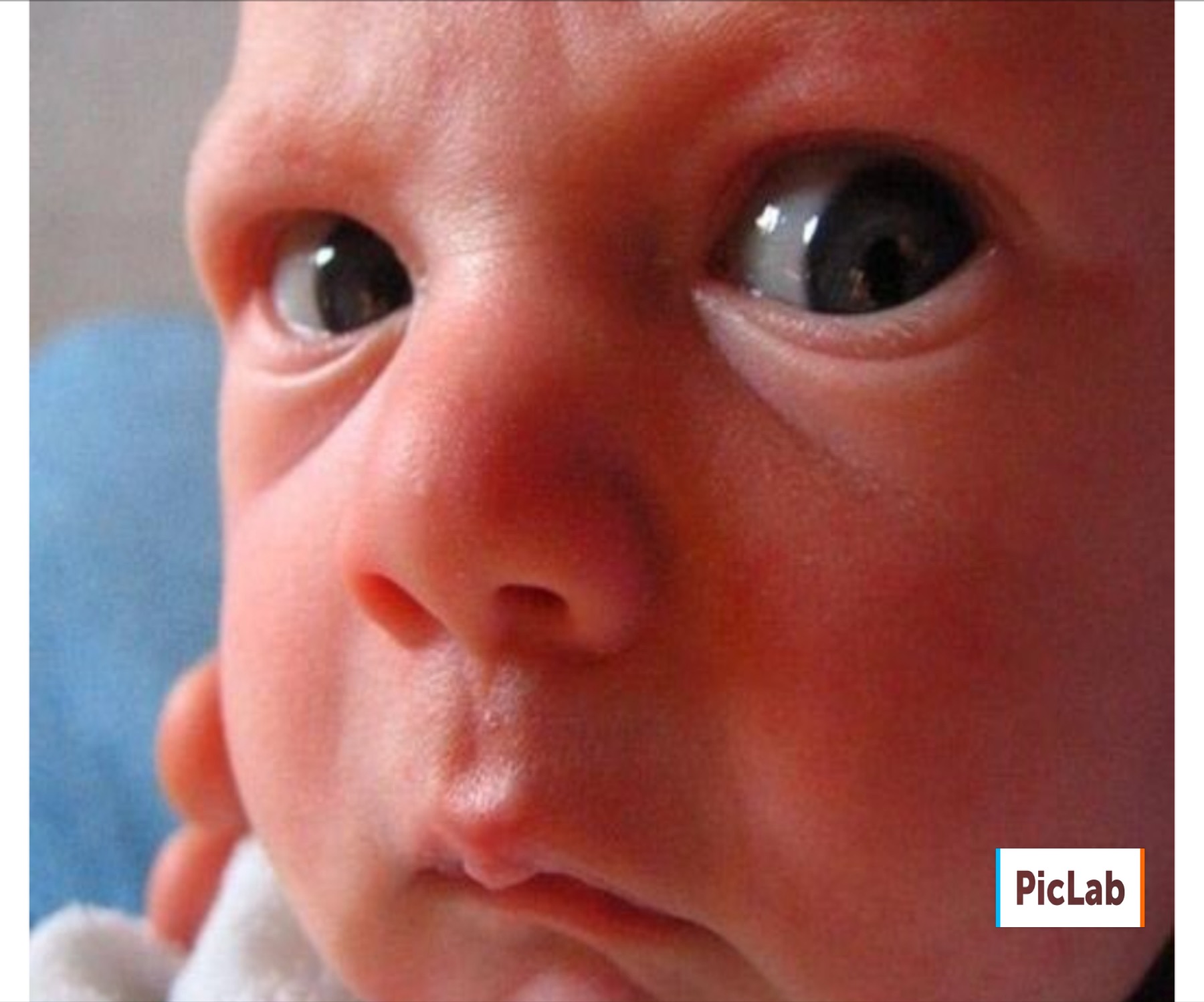 ANATOMIC BASIS OF LABOR PAIN
First Stage of Labor
Uterocervical afferents activated during the first stageof labor
A
Pain
B
Pain or
analgesia
C
Pathways of the first stage of labor
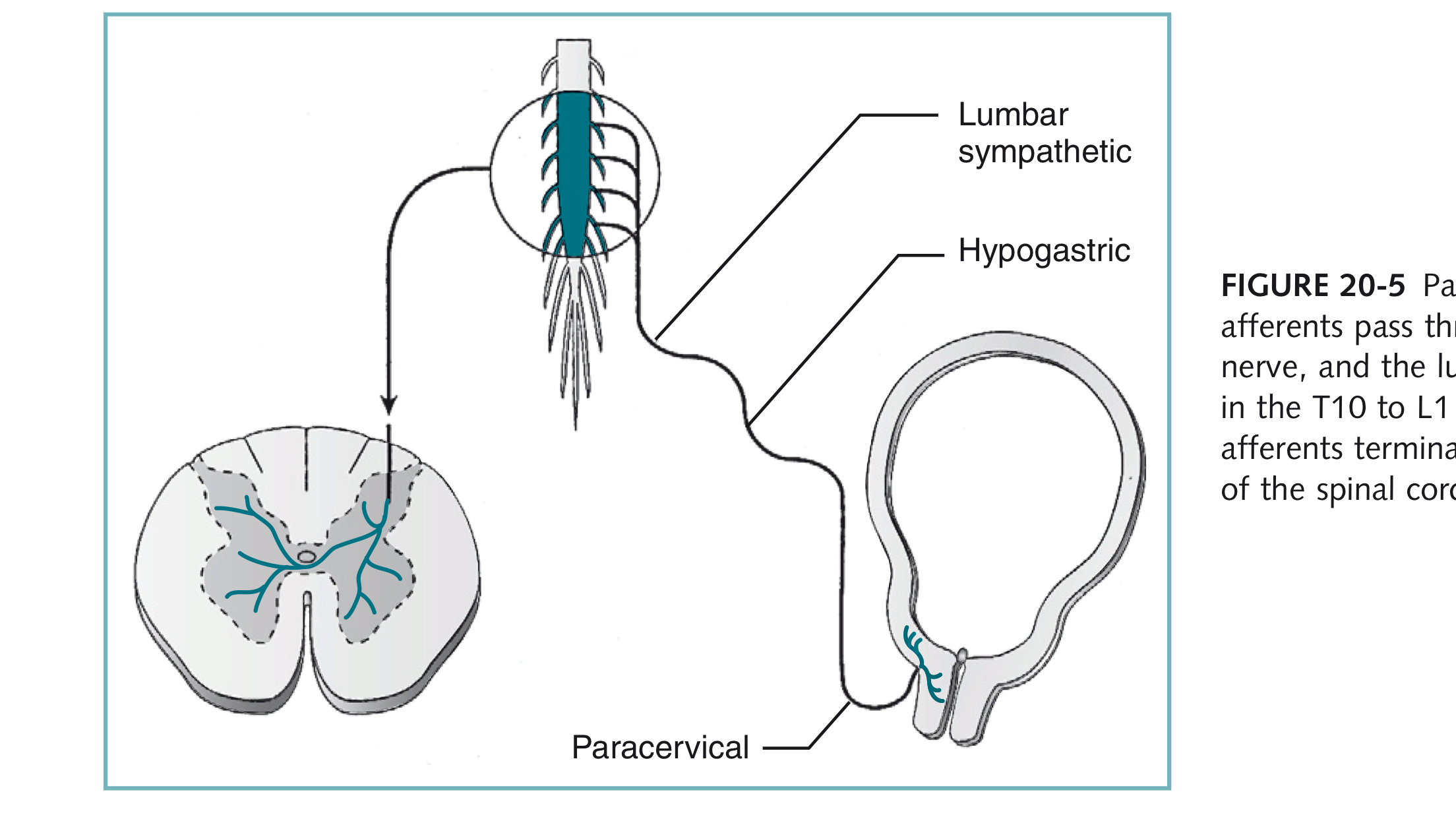 Supraspinal pain pathways activated by the pain of the first stage of labor
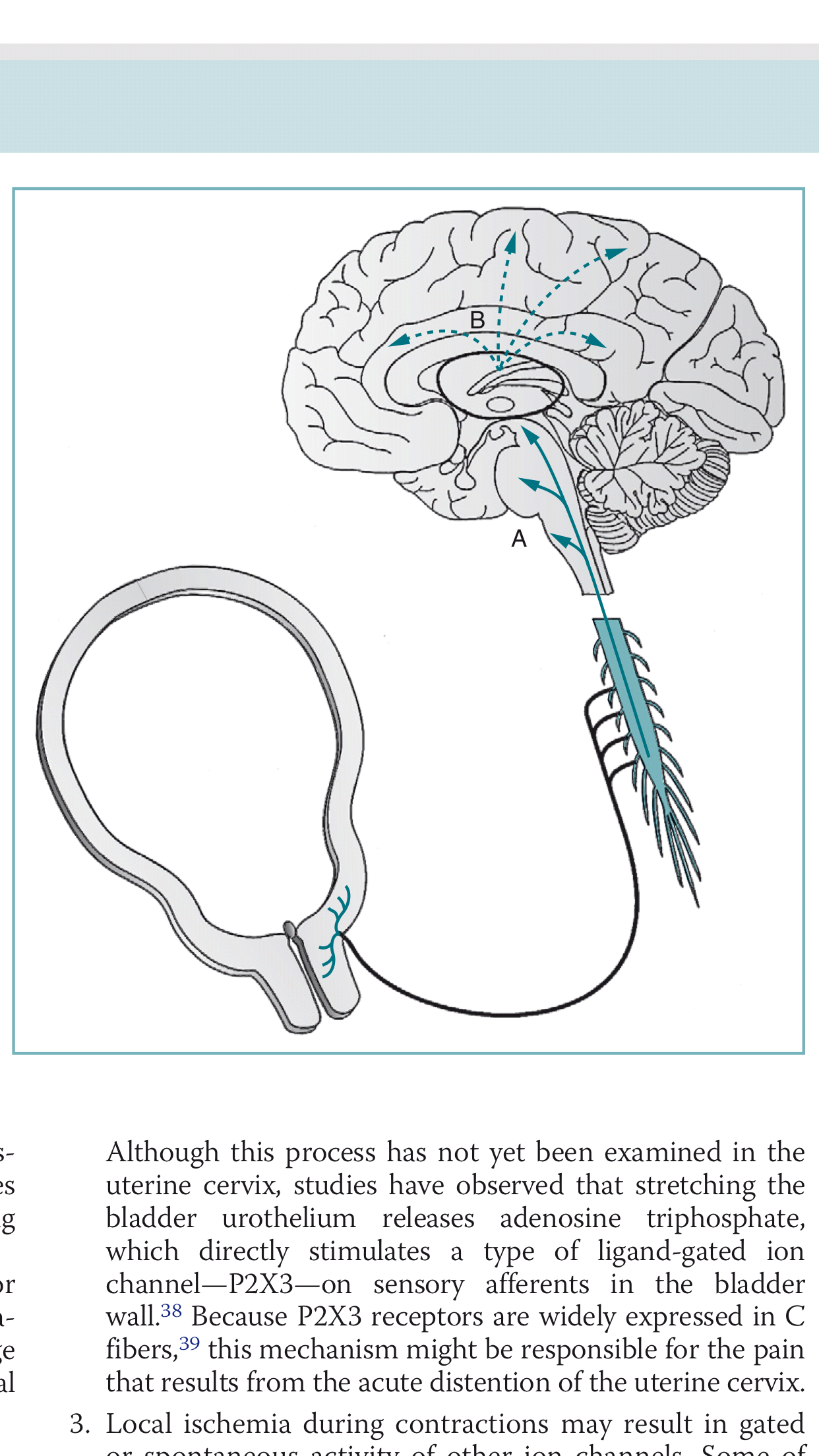 The pain of this stage blocked by :
Paracervical block
Paravertebral sympathetic Nerve block
Epidural analgesia [T10 to L1 dermatome]
+ 
Intrathecal injection of a local anesthetic and/or opioid
Second Stage of Labor
The same afferents activated during the first stage + Afferents that innervate the cervix vaginal surface vagina and perineum
The pain of this stage blocked by :
Through the pudendal nerve at S2 to S4 andare somatic in nature
INHIBITORY RECEPTORS
k-Opioid
 receptor agonists act primarily at visceral afferent terminals  in  the   periphery and in the supraspinal CNS   to  provide analgesia during the first stage of labor
µ-opioid
 receptor  agonists  act  in  the spinal cord and the supraspinal central nervous system
INHIBITORY RECEPTORS
Pain transmission in the spinal cord
EFFECT ON THE MOTHER
Obstetric Course
Aspects of pain that may affect the course of labor
The net effect of afferent terminal–released substances inhibits rather than accelerates labor
Cardiac and Respiratory Effects
The increase in blood pressure was transient but plasma norepinephrine concentrations remainedelevated for several minutes
EFFECT ON THE FETUS
Maternal labor pain can affect a number of systems that determine uteroplacental perfusion as follows:
Uterine contraction frequency and intensity, by the effect of pain on the release of oxytocin and epinephrine
Uterine artery vasoconstriction by the effect of pain on the release of norepinephrine and epinephrine
Maternal oxyhemoglobin desaturation
Which method do YOU CHOOSE ?
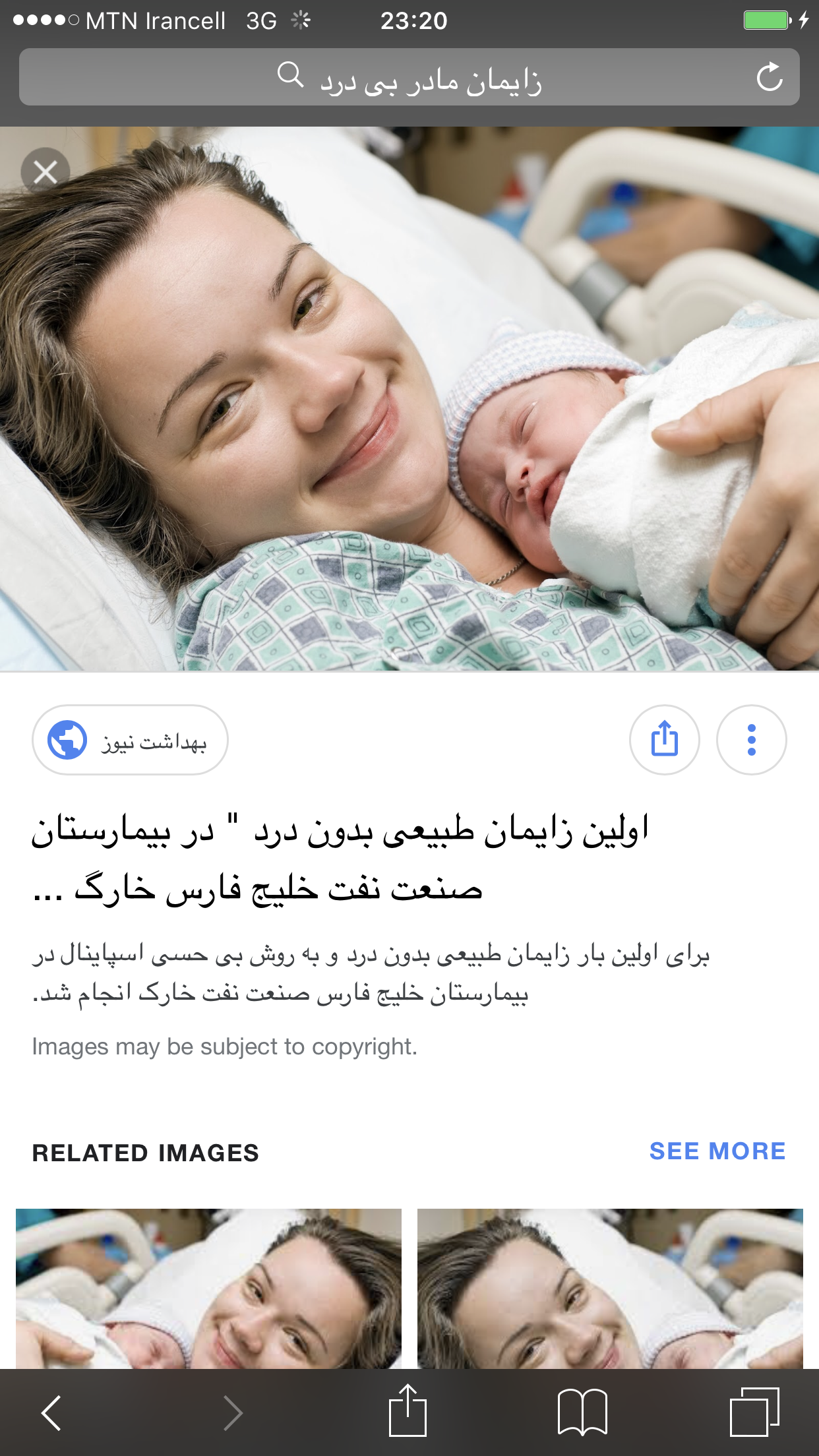 Please give me the BEST
THANK YOUFOR YOUR ATTENTION